CHEM 230: Principles of Physical Chemistry
1
CHEM 230: Principles of Physical Chemistry
Molecular kinetic theory of gases, first law of thermodynamics, thermo chemistry, second and third laws of thermodynamics, free energies, adsorption and heterogeneous catalysis.
2
Content of the Course:
Molecular kinetic theory of gases
Fundamental concepts, the zeroth law, heat, internal energy, and work
First law of thermodynamics
Thermochemistry
Entropy and the second and third laws of thermodynamics
Free Energy and chemical equilibria
Adsorption and heterogeneous catalysis
3
Course Evaluation:
Midterm exams: 2 x 30 points 60 points
Final Exam: 1 x 40 points 40 points
Total 100 points
4
Chapter 1
Molecular kinetic theory of gases
5
Characteristics of Gases
Unlike liquids and solids, gases
expand to fill their containers;
are highly compressible;
have extremely low densities.
6
F
A
P =
Pressure
Pressure is the amount of force applied to an area.
Atmospheric pressure is the weight of air per unit of area.
7
Units of Pressure
8
Units of Pressure
mm Hg or torr
These units are literally the difference in the heights measured in mm (h) of two connected columns of mercury.
Atmosphere
1.00 atm = 760 torr
A mercury barometer
9
Bar
	1 bar = 105 Pa = 100 kPa


Do you Know another units ?
10
Standard Pressure
Normal atmospheric pressure at sea level is referred to as standard pressure.
It is equal to
1.00 atm
760 torr (760 mm Hg)
101.325 kPa
11
Boyle’s Law
The volume of a fixed quantity of gas at constant temperature is inversely proportional to the pressure.
12
Boyle’s Law
The volume of a fixed quantity of gas at constant temperature is inversely proportional to the pressure.
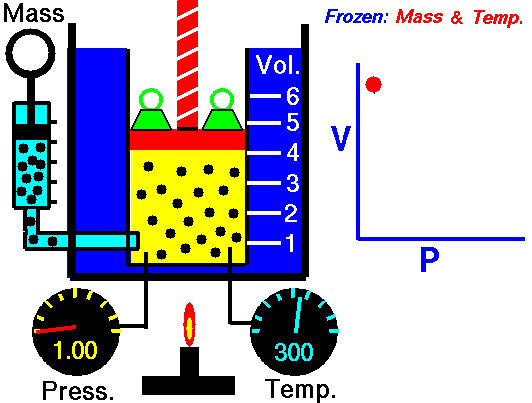 13
Since	
	V = k (1/P)  


This means a plot of V versus 1/P will be a straight line.
PV = k
As P and V are inversely proportional
A plot of V versus P results in a curve.
V α (1/P)
14
V
T
= k
i.e.,
Charles’s Law
The volume of a fixed amount of gas at constant pressure is directly proportional to its absolute temperature.
   V α T
V = kT
A plot of V versus T will be a straight line.
15
Charles’s Law
The volume of a fixed amount of gas at constant pressure is directly proportional to its absolute temperature.
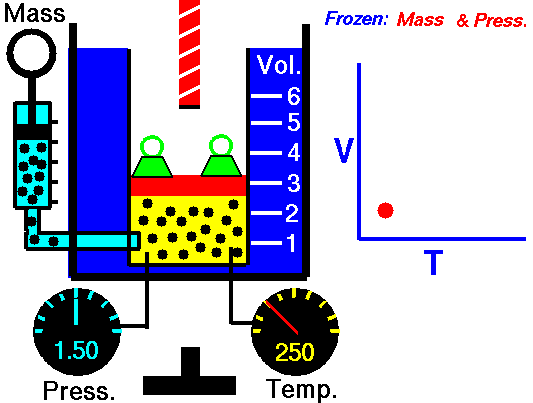 16
17
V = kn
Mathematically, this means
Avogadro’s Law
The volume of a gas at constant temperature and pressure is directly proportional to the number of moles of the gas.
18
Combining these, we get
nT
P
V 
Ideal-Gas Equation
So far we’ve seen that
V  1/P  (Boyle’s law)
V  T  (Charles’s law)
V  n  (Avogadro’s law)
19
nT
P
nT
P
V 
V = R
Ideal-Gas Equation
The relationship
then becomes
or
PV = nRT
20
Ideal-Gas Equation
The constant of proportionality is known as R, the gas constant.
21
22
Relating the Ideal-Gas Equation and the Gas Laws
PV = nRT
When the quantity of gas and the temperature are held constant, n & T have fixed values.
PV = nRT = constant
P1V 1= P2V2
23
A metal cylinder holds 50 L of O2 gas at 18.5 atm and 21oC, what volume will the gas occupy if the temperature is maintained at 21 oC while the pressure is reduced to 1.00 atm?



         18.5 atm x 50 L = 1.00 atm x V2 

                           V2 = 925 L
P1V 1= P2V2
24
nR
V
P1
T1
P2
T2
P
T
Relating the Ideal-Gas Equation and the Gas Laws
PV = nRT
When the quantity of gas and the volume are held constant, n & V have fixed values.
=  constant
=
=
25
P1
T1
P2
T2
P2
723 K
1.5 atm
298 K
The gas pressure in an aerosol can is 1.5 atm at 25 oC. Assuming that the gas inside obeys the ideal-gas equation, what would the pressure be if the can were heated to 450 oC?  






                 
                      P2 = 3.6 atm
=
=
26
P1V1
T1
P2V2
T2
PV
T
Relating the Ideal-Gas Equation and the Gas Laws
PV = nRT
When the quantity of gas is held constant, n has fixed values. 

                         = nR =  constant
=
27
1.0 atm x 6.0 L
295 K
P1V1
T1
0.45 atm x V2
252 K
P2V2
T2
An inflated balloon has a volume of 6.0 L at sea level (1.0 atm) and is allowed to ascend in altitude until the pressure is 0.45 atm. During ascent the temperature of the gas falls from 22 oC to -21 oC. Calculate the volume of the balloon at its final altitude.





			  V2 = 11 L
=
=
28
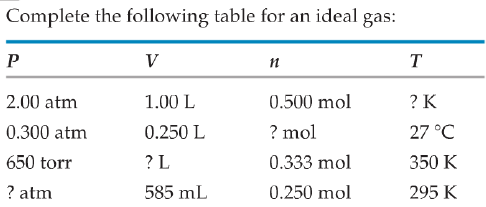 48.7 K
3.05  x 10-3 mol
11.2 L
10.3 atm
29
P1V1
T1
P2V2
T2
A scuba diver’s tank contains 0.29 kg of O2 compressed into a volume of 2.3 L. (a) Calculate the gas pressure inside the tank at 9 oC. (b) What volume would this oxygen occupy at 26 oC and 0.95 atm?
PV = nRT
P x 2.3 L = ( 290 g/32 gmol-1) x 0.082  x 282 K

               P = 91 atm



                         V2 = 233 L
=
30
31
How many L of O2 are need to react 28.0 g NH3 at 24°C and 0.950 atm?
             4 NH3(g)  + 5 O2(g)                     4 NO(g)  +  6 H2O(g)
Find mole of O2 
28.0 g NH3 x 1 mol NH3 x  5 mol O2
		         17.0 g NH3     4 mol NH3

		 = 2.06 mol O2

V  =  nRT  =    (2.06 mol)(0.0821)(297K)   = 52.9  L
  	      P	 	               0.950 atm
32
m
VM
n
V
P
RT
P
RT
=
=
Densities of Gases
PV = nRT
moles  molecular mass = mass
n   = m
PM
RT
m
V
=
33
m
V
m
V
PM
RT
d =
d =
=
Densities of Gases
Density = mass  volume

So,
34
714 torr x 154 g mol -1
62.36 L torr mol -1K-1 x 398 K
PM
RT
d  =
d  =
What is the density of carbon tetrachloride (CCl4) vapor at 714 torr and 125 oC?
d  = 4.43 g L-1
35
1 x 44
0.082 x 298
PM
RT
d =
d       =
Which gas is most dense at 1.00 atm and 298 K? CO2, N2O, or Cl2.
= 1.8 g L-1
CO2
d       =  1.8 g L-1
N2O
d       = 2.91 g L-1
Cl
36
P
RT
dRT
P
d =
 =
Molecular Mass
We can manipulate the density equation to enable us to find the molecular mass of a gas:
Becomes
37
0.97 x 46
0.082 x 308
PM
RT
d =
d =
Calculate the density of NO2 gas at 0.970 atm and 35 oC. (b) Calculate the molar mass of a gas if 2.50 g occupies 0.875 L at 685 torr and 35 oC.
d =  1.77 g L-1
38
dRT
P
2.86 x 62.36 x 308
    685
mass
volume
2.5 g
0.875 L
d =
d =                  =  2.86 g L-1
 =
 =
 =   80.2 g mol-1
39
Dalton’s Law ofPartial Pressures
The total pressure of a mixture of gases equals the sum of the pressures that each would exert if it were present alone.
In other words,
Ptotal = P1 + P2 + P3 + …
40
Partial Pressures
Ptotal = P1 + P2 + P3 + …

P1 = n1 (        );  P2 = n2 (        ); and so on

Pt = (n1+n2+n3+..)         = nt(       )
RT
V
RT
V
(1)
RT
V
RT
V
(2)
Dividing equation (1) by equation (2)
P1
Pt
n1 RT/V
nt RT/V
n1
nt
=
=
n1
nt
P1 =          Pt
P1 =  X1 Pt
41
A 5.00 L scuba tank contains 1.05 mole of O2 and 0.418 mole He at 25°C.  What is the partial pressure of each gas, and what is the total pressure in the tank?
P    =   nRT		    PT  =  PO2  +  PHe
             V                                      
PT   	=    1.47 mol  x  0.0821 L-atm  x  298 K
                                  5.00 L	(K mol)
	   		=	7.19 atm
42
Kinetic-Molecular Theory
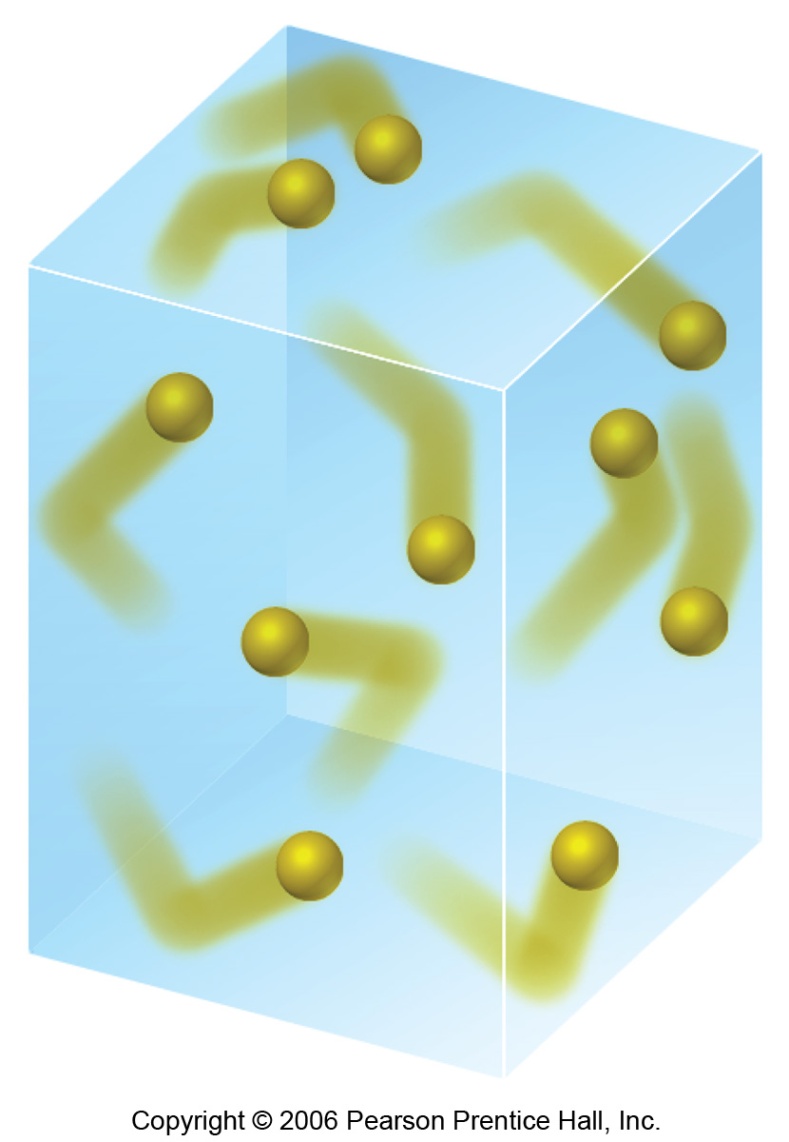 This is a model that aids in our understanding of what happens to gas particles as environmental conditions change.
43
Main Tenets of Kinetic-Molecular Theory
Gases consist of large numbers of molecules that are in continuous, random motion.
The combined volume of all the molecules of the gas is negligible relative to the total volume in which the gas is contained.
44
Main Tenets of Kinetic-Molecular Theory
Attractive and repulsive forces between gas molecules are negligible.
Energy can be transferred between molecules during collisions, but the average kinetic energy of the molecules does not change with time, as long as the temperature of the gas remains constant.
45
Main Tenets of Kinetic-Molecular Theory
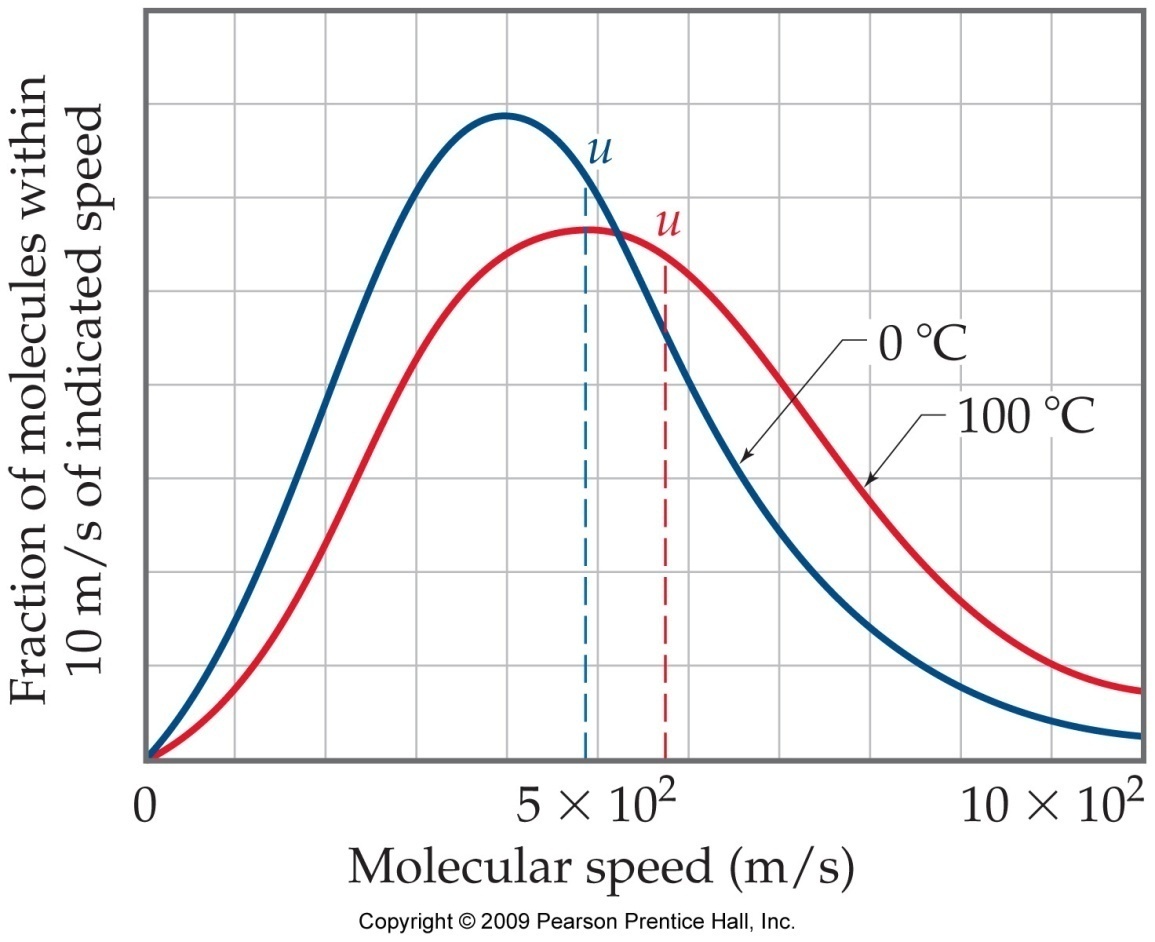 The average kinetic energy (u) of the molecules is proportional to the absolute temperature.
46
See Part 1 Section 1
The Fundamental Equation of The Kinetic Theory
47
See Part 1 Section 2
48
For one mole:
Also for one mole:
49
50
51
See Part 1 Section 3
Gas molecule speeds
52
Maxwell distribution of speeds
53
The Diffusion
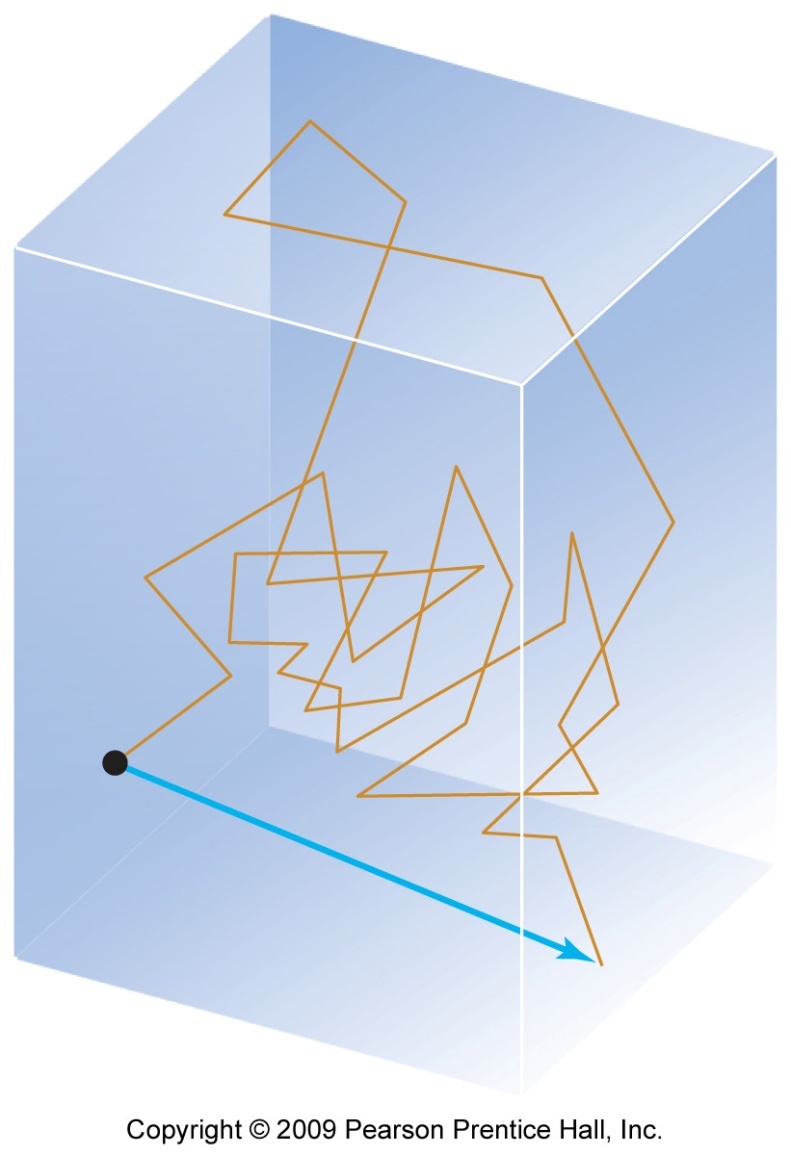 Diffusion is the spread of one substance throughout a space or throughout a second substance.
54
The Diffusion
55
56
57
58
Calculate the rms speed, u, of an N2 molecule at 
25 °C.
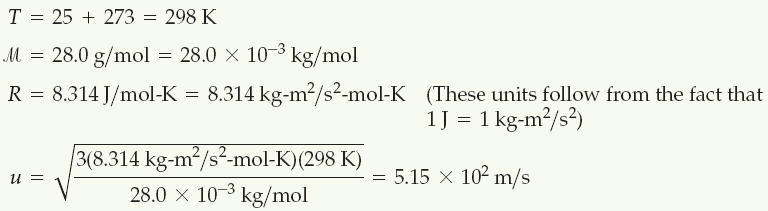 59
Effusion
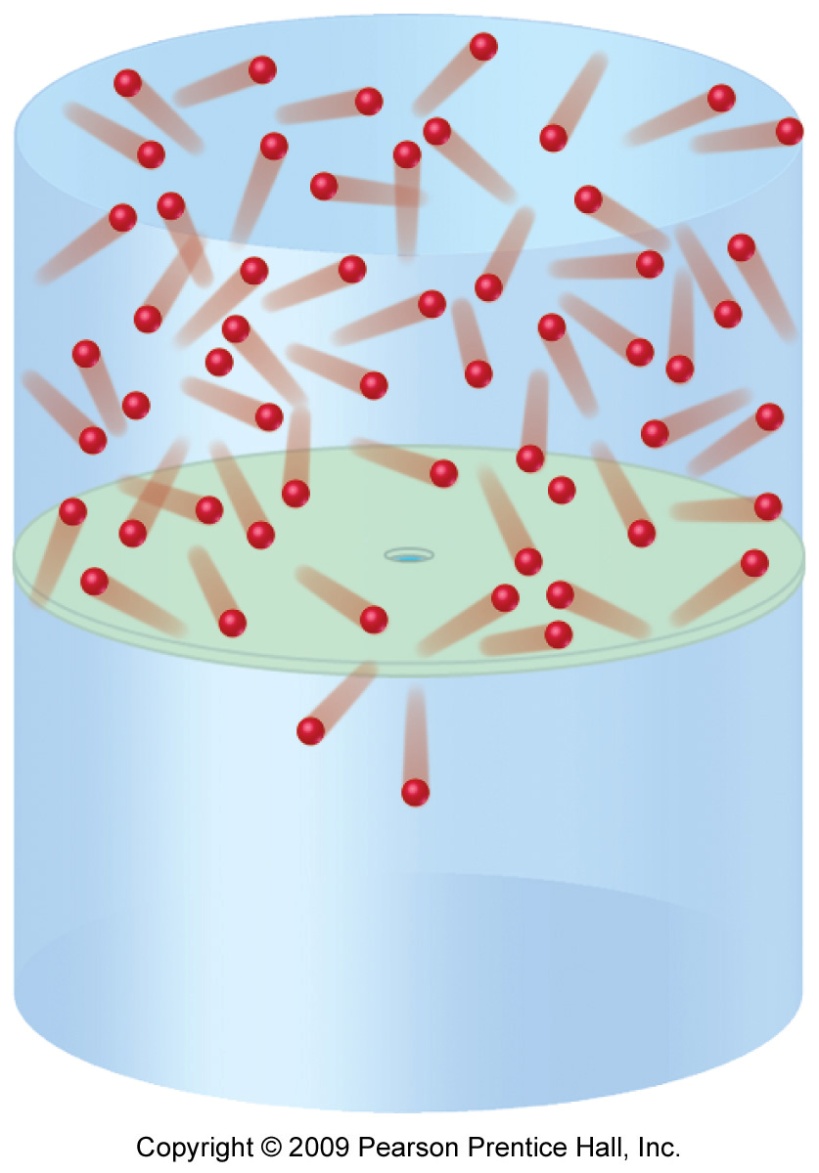 Effusion is the escape of gas molecules through a tiny hole into an evacuated space.
60
Effusion
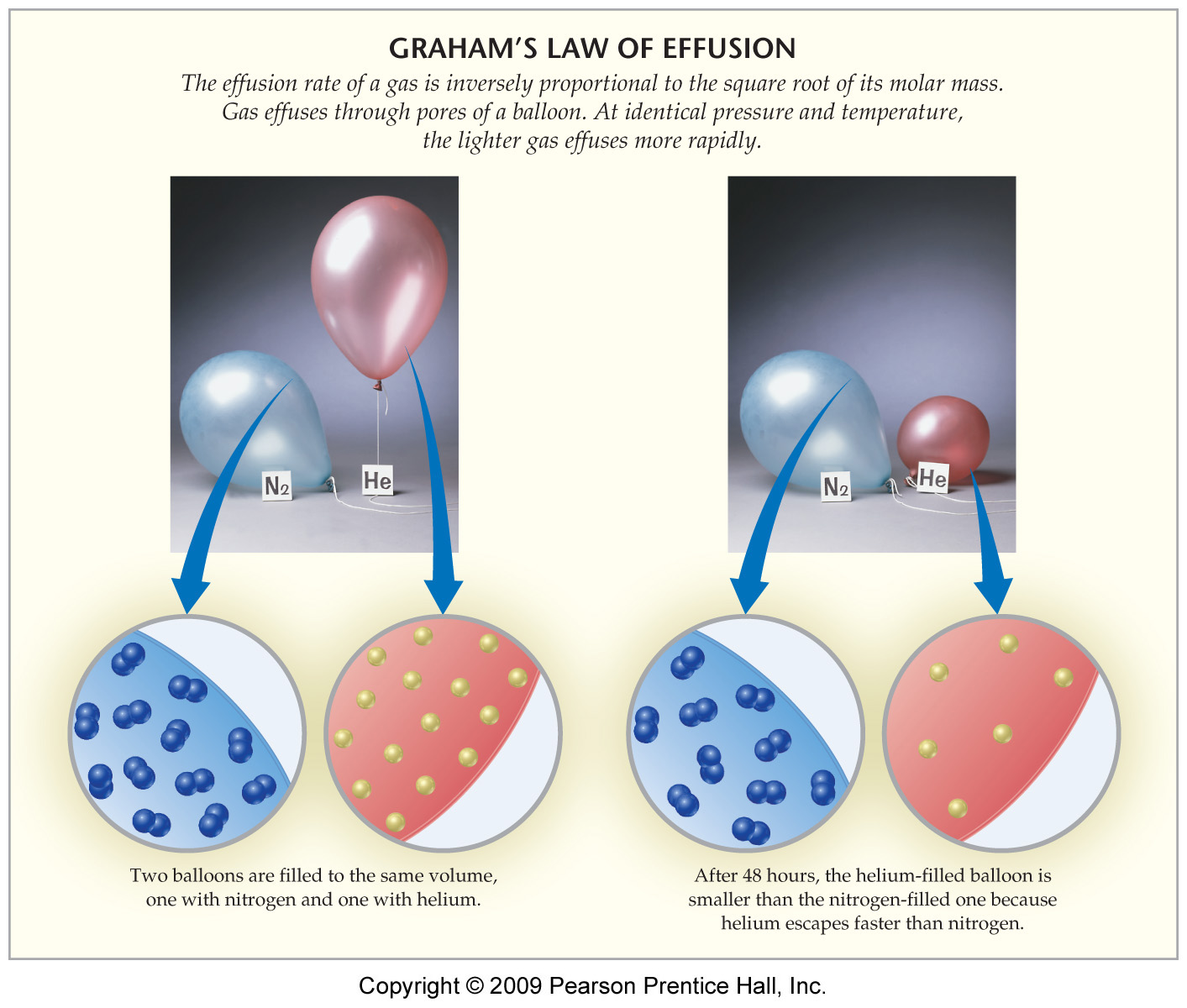 The difference in the  rates of effusion for helium and nitrogen, for example, explains a helium balloon would deflate faster.
61
Graham's Law
From root-mean-sqaure speed urms equation:
Where r1 & r2 are rates of effusion of the two substances.
62
63
Graham's Law
An unknown gas composed of homonuclear diatomic molecules effuses at a rate that is only 0.355 times that of O2 at the same temperature. Calculate the molar mass of the unknown, and identify it.
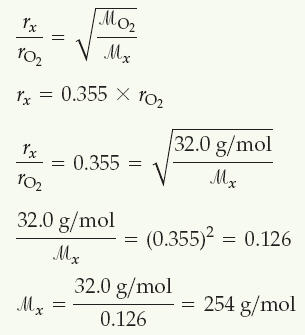 64
See Part 1 Section 4
The collision frequency and the mean free path
65
66
Real Gases
In the real world, the behavior of gases only conforms to the ideal-gas equation at relatively high temperature and low pressure.
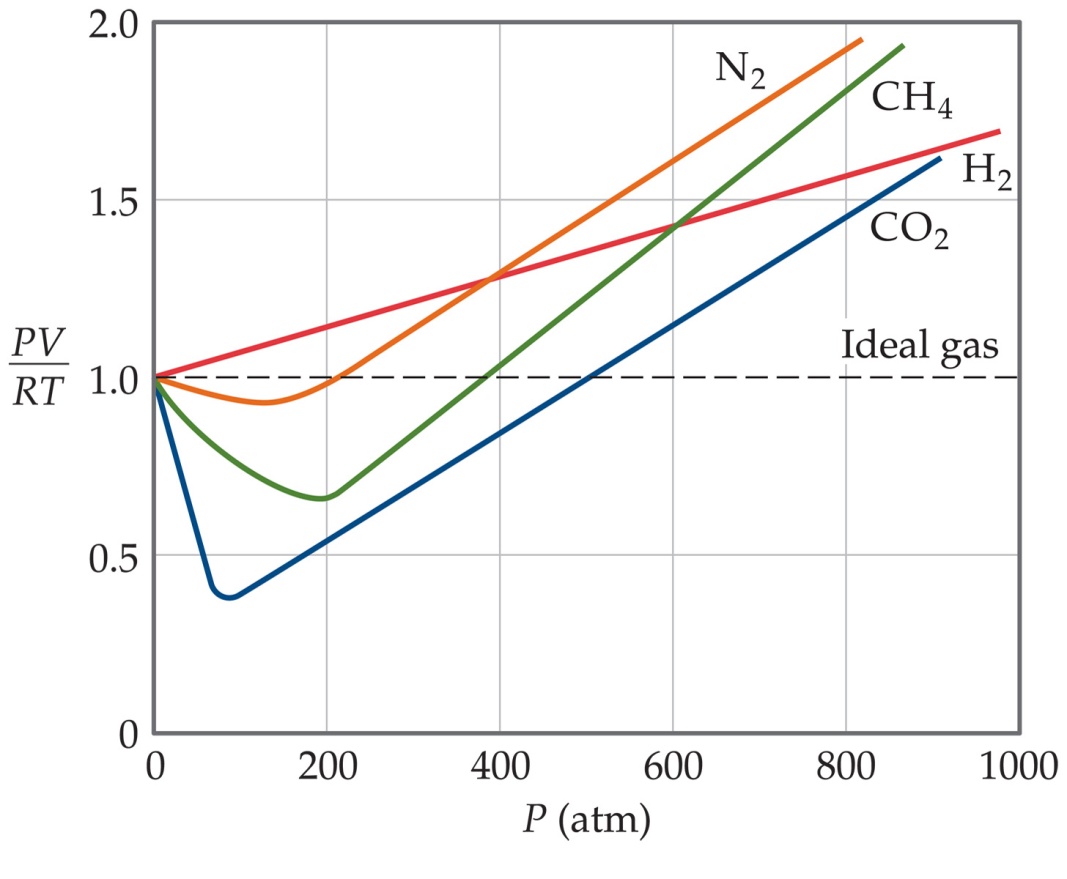 67
Real Gases
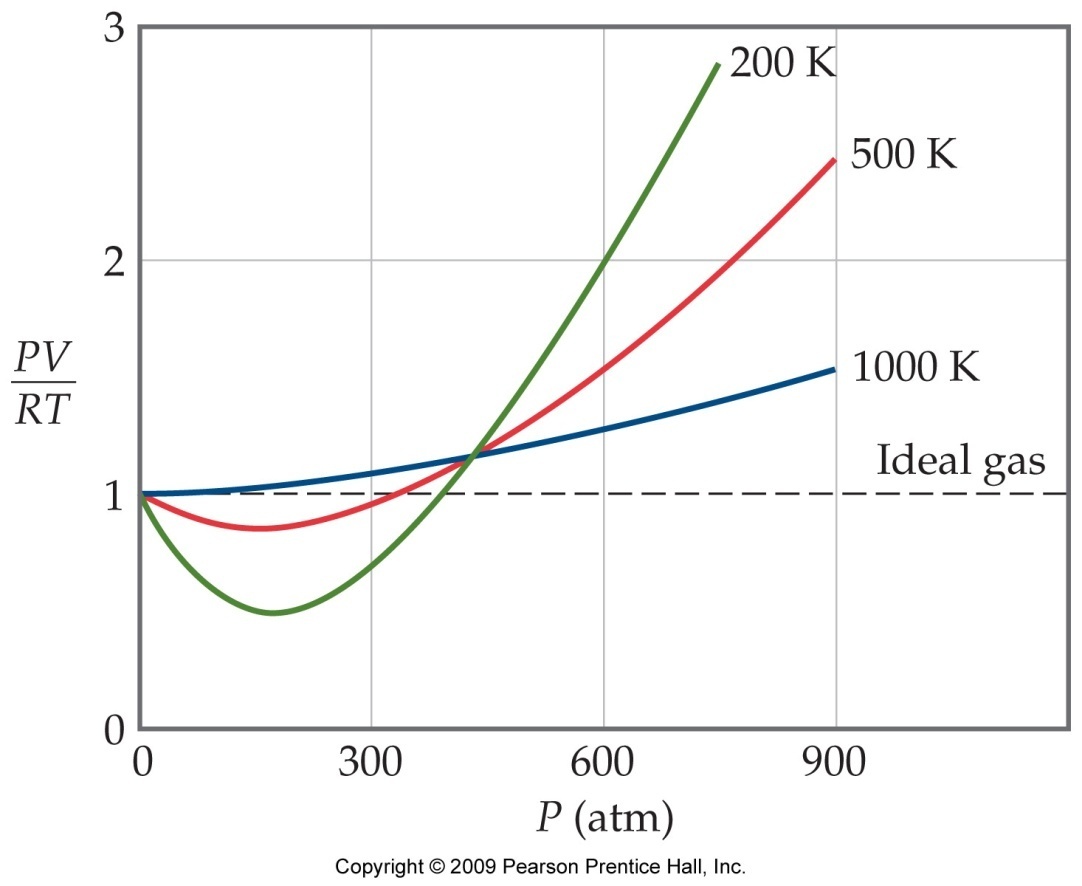 Even the same gas will show wildly different behavior under high pressure at different temperatures.
68
Deviations from Ideal Behavior
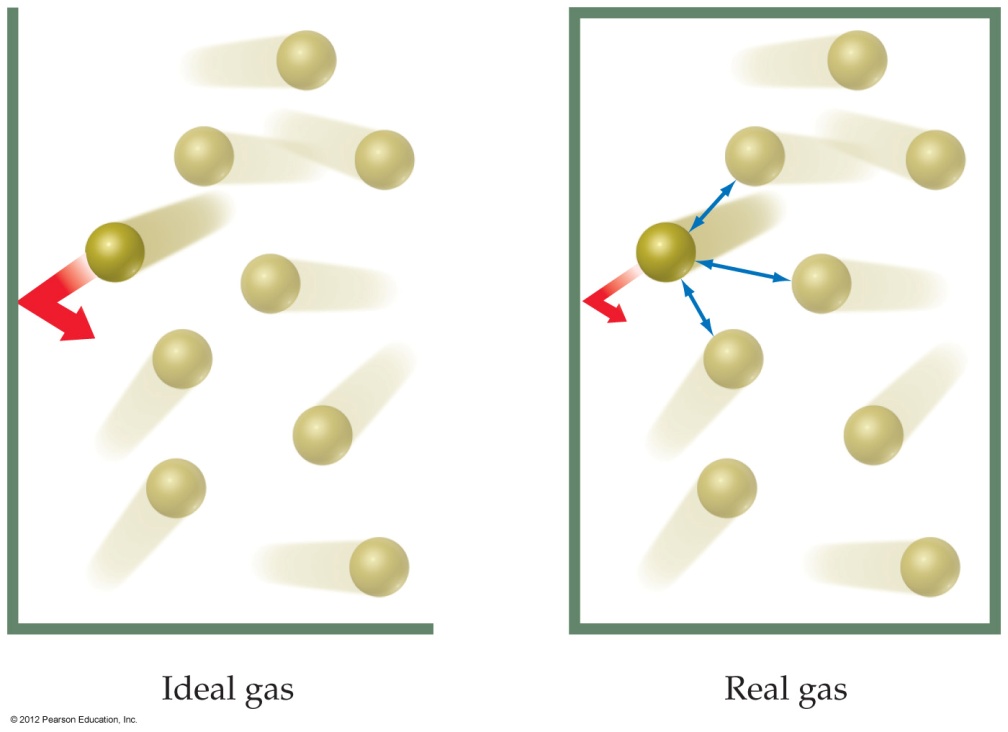 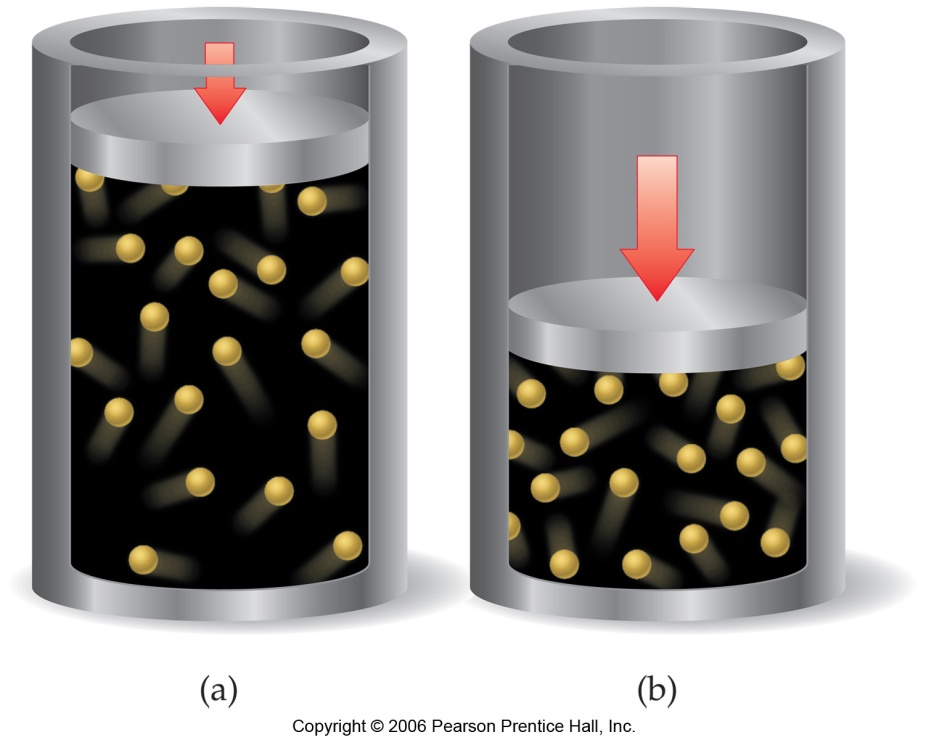 The assumptions made in the kinetic-molecular model (negligible volume of gas molecules themselves, no attractive forces between gas molecules, etc.) break down at high pressure and/or low temperature.
69
Corrections for Non-ideal Behavior
The ideal-gas equation can be adjusted to take these deviations from ideal behavior into account.
The corrected ideal-gas equation is known as the van der Waals equation.
70
(P +
) (V − nb) = nRT
n2a
V2
The van der Waals Equation
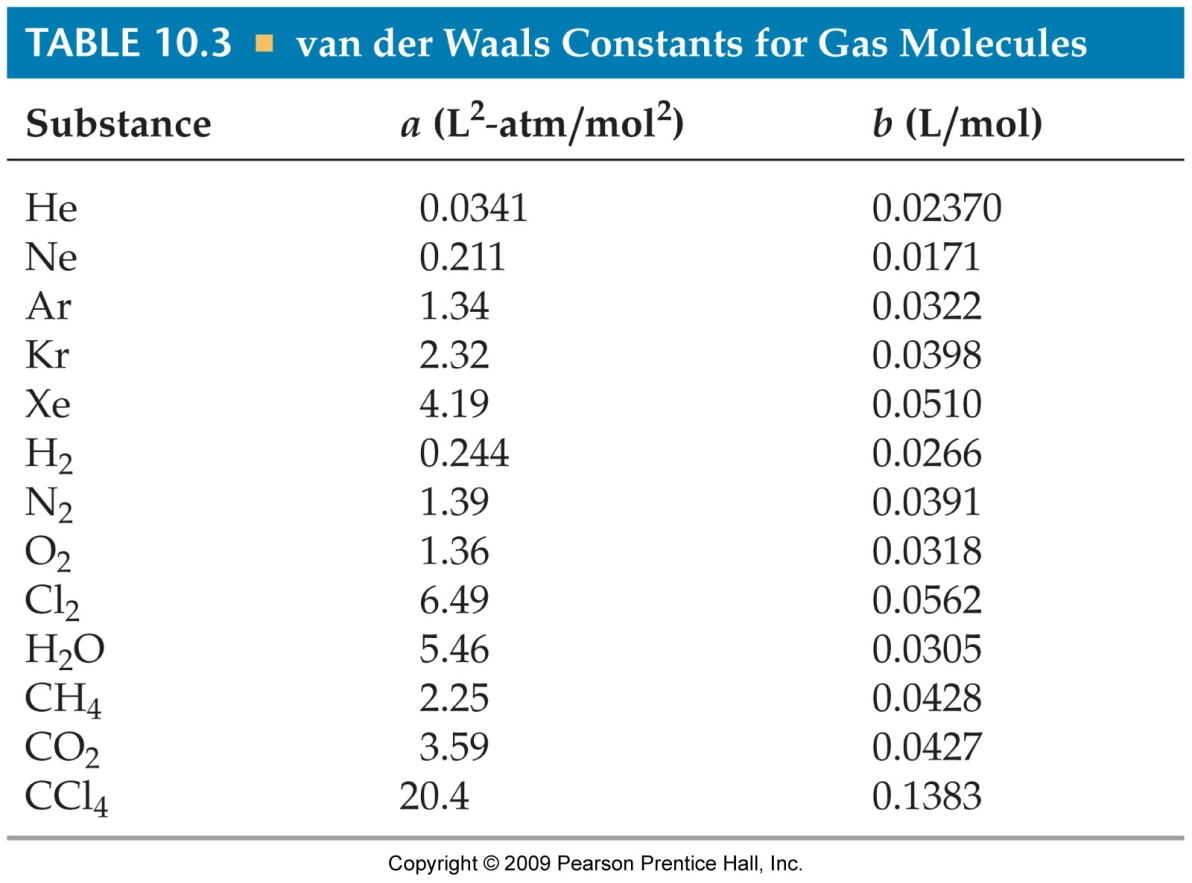 71
Observed 
pressure
Correction
term
Correction
term
Observed 
volume
72
Corrected volume
Corrected pressure
The constant “a” is a measure of how strongly the gas molecules attract one another.
The constant “b” is a measure of the finite volume occupied by the molecules.
73
WATCH THE UNITS OF “a” and “b” constants!
74
If 1.000 mol of an ideal gas were confined to 22.41 L at 0.0 °C, it would exert a pressure of 1.000 atm. Use the van der Waals equation and the constants in Table 10.3 to estimate the pressure exerted by 1.000 mol of Cl2(g) in 22.41 L at 0.0 °C.
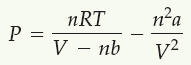 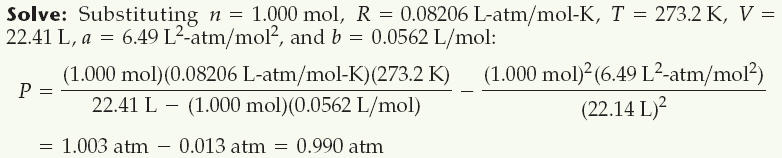 75